ერთიანი ეროვნული გამოცდები

2019
ზოგადი უნარები
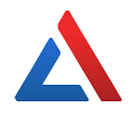 პირველადი სტატისტიკური ანალიზი
ზოგადი უნარები
*  ტესტის საშუალო სირთულე – ტესტის საშუალო ქულა გაყოფილი ტესტის მაქსიმალურ ქულაზე და გამრავლებული 100-ზე.
** ტესტის მაქსიმალური ქულა არის 80.
ტესტის  I ვარიანტი მომზადდა აზერბაიჯანულ, სომხურ და რუსულ ენებზე. ტესტი ამ ენებზე შეასრულა 3018-მა აბიტურიენტმა. პრეზენტაციაში წარმოდგენილია მხოლოდ ქართულენოვანი ვერსიის სტატისტიკური ანალიზი.
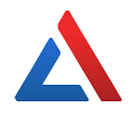 პირველადი სტატისტიკური ანალიზი
მინიმალური კომპეტენციის ზღვარი
ზოგადი უნარები
ზოგადი უნარების ოთხივე ვარიანტში მინიმალური კომპეტენციის ზღვარი გადალახა აბიტურიენტთა 87,1%-მა
* მინიმალური კომპეტენციის ზღვარი - გამსვლელი ქულა I და III ვარიანტებში - 22 ქულა, II და IV ვარიანტში - 24 ქულა.
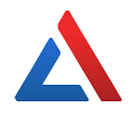 პირველადი სტატისტიკური ანალიზი
ზოგადი უნარები
სიხშირეთა განაწილება ქულების მიხედვით
ზოგადი უნარები
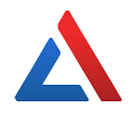 პირველადი სტატისტიკური ანალიზი
შეფასებისა და გამოცდების ეროვნული ცენტრი გისურვებთ წარმატებას!
ზოგადი უნარები
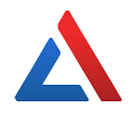 პირველადი სტატისტიკური ანალიზი